Alex's
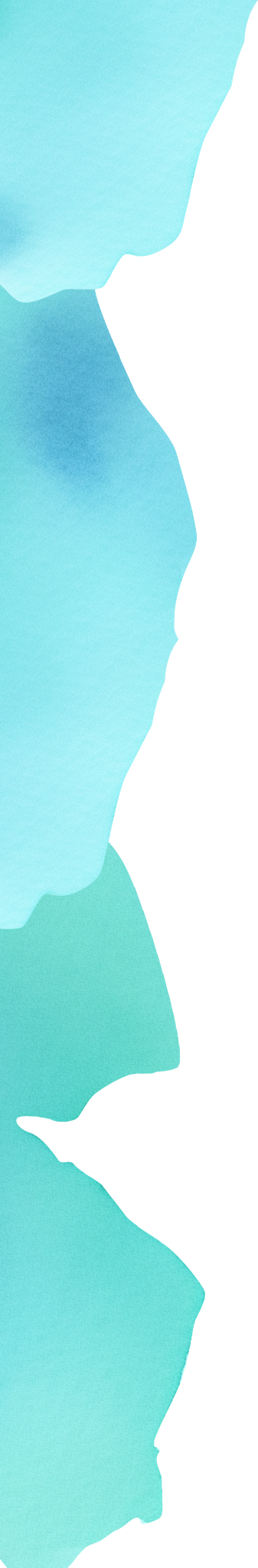 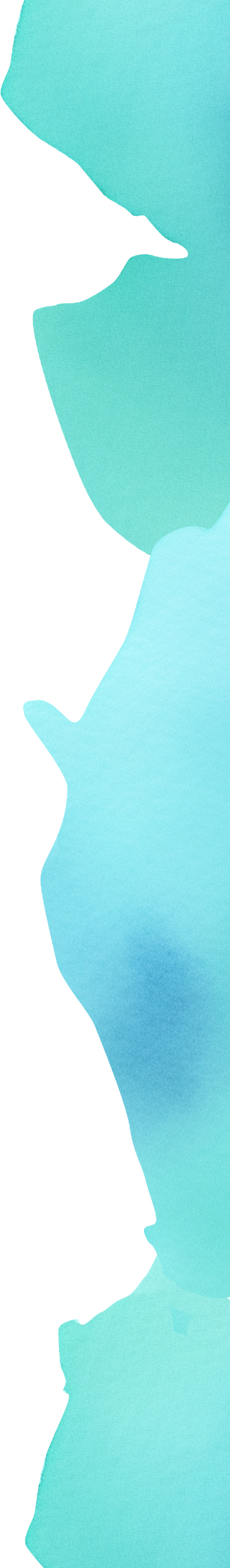 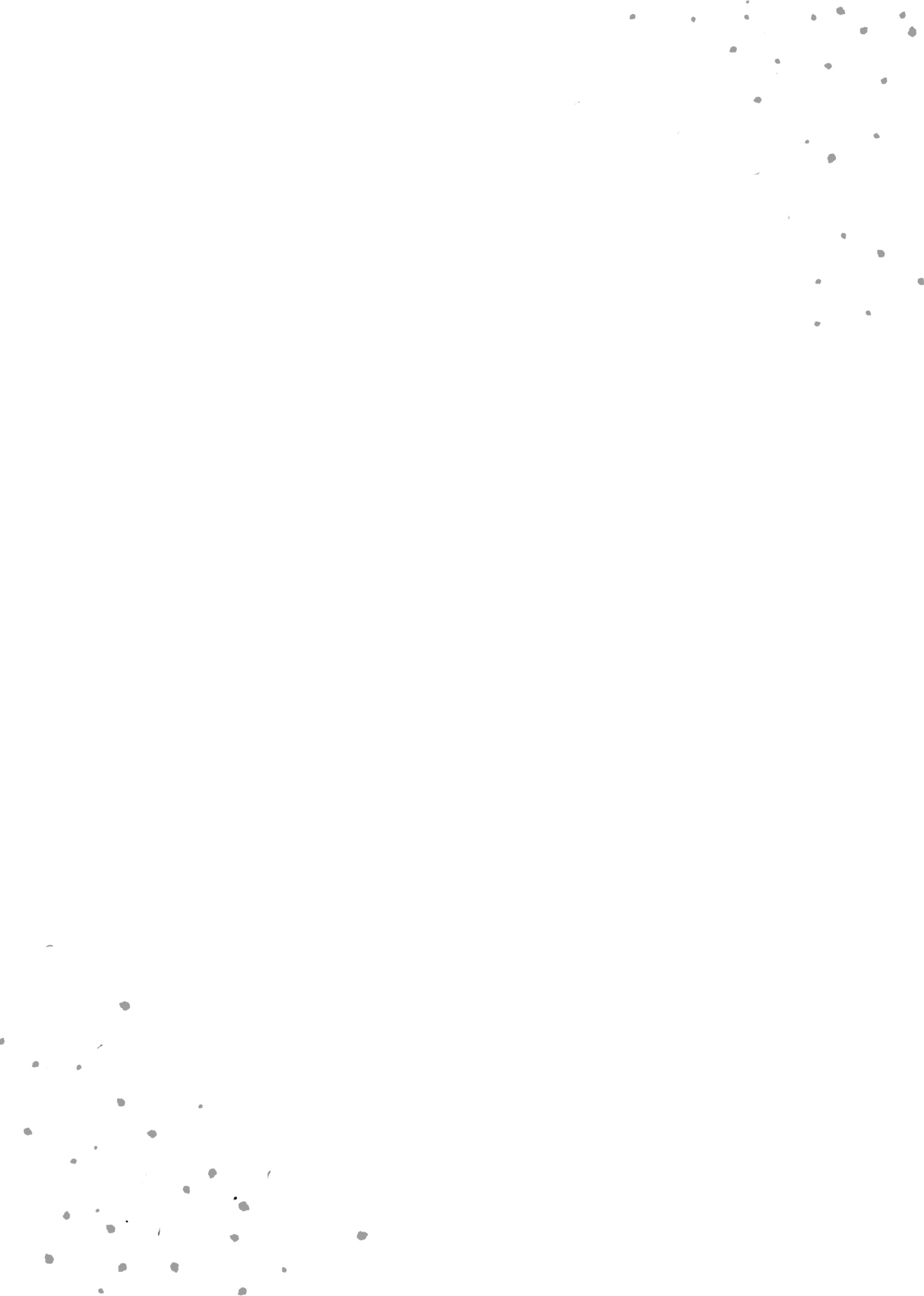 BIRTHDAY WEEKEND
October 29th to October 31st, 2025
Miami, Florida
Day 1
11:00 AM: BRUNCH
10:00 AM: SCENIC HIKE OR MORNING STROLL
8:00 AM: BREAKFAST AT SUNSHINE CAFE
1:00 PM: ADVENTURE ACTIVITY
1:00 PM: BIRTHDAY PICNIC
12:00 PM: CHECKOUT AND FAREWELL!
5:00 PM: RELAXATION AND REFRESHMENTS
4:00 PM: FUN GAMES OR LEISURE TIME
7:00 PM: EVENING CELEBRATION AND CAKE CUTTING
8:00 PM: BIRTHDAY DINNER
Day 2
Day 3
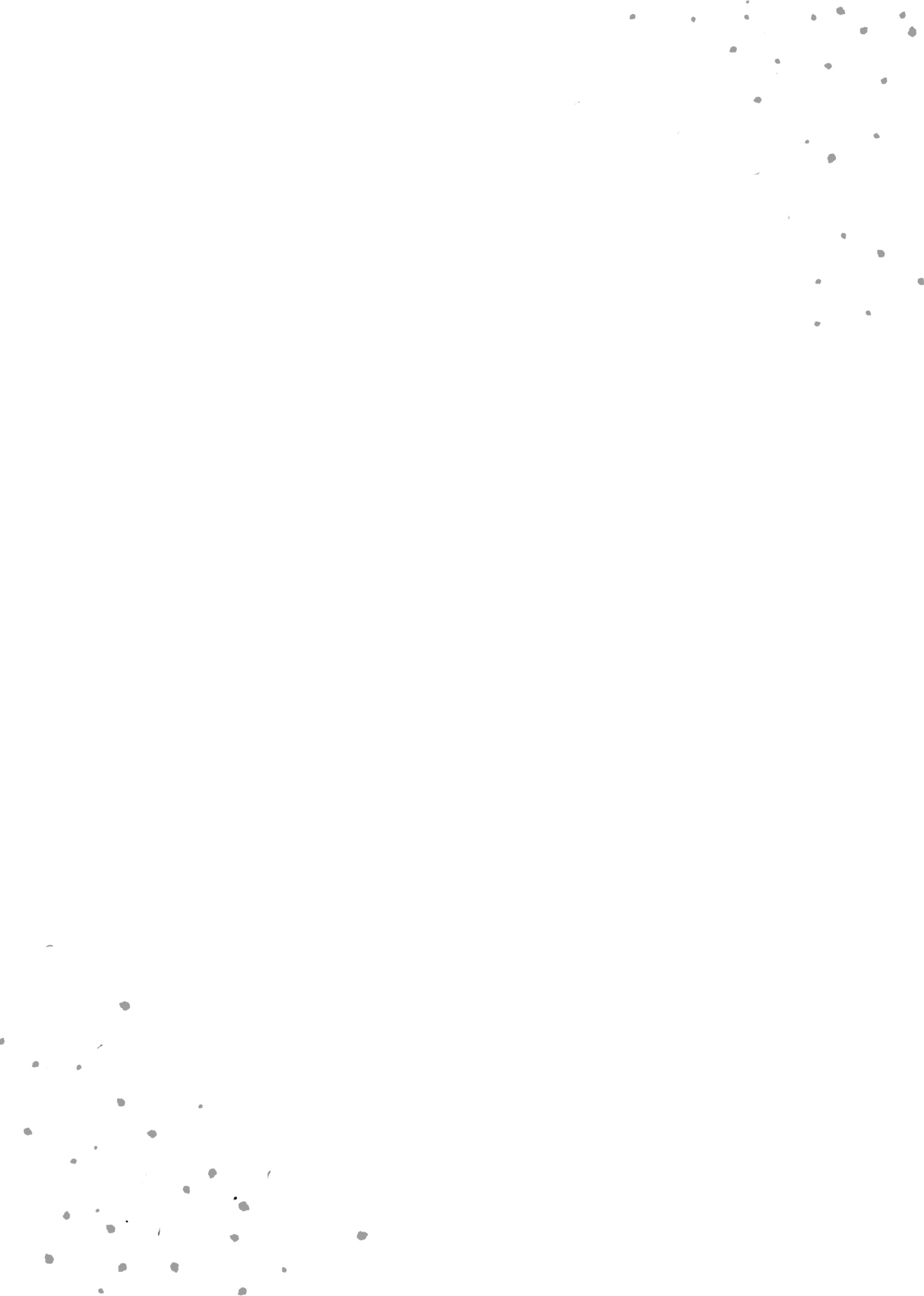